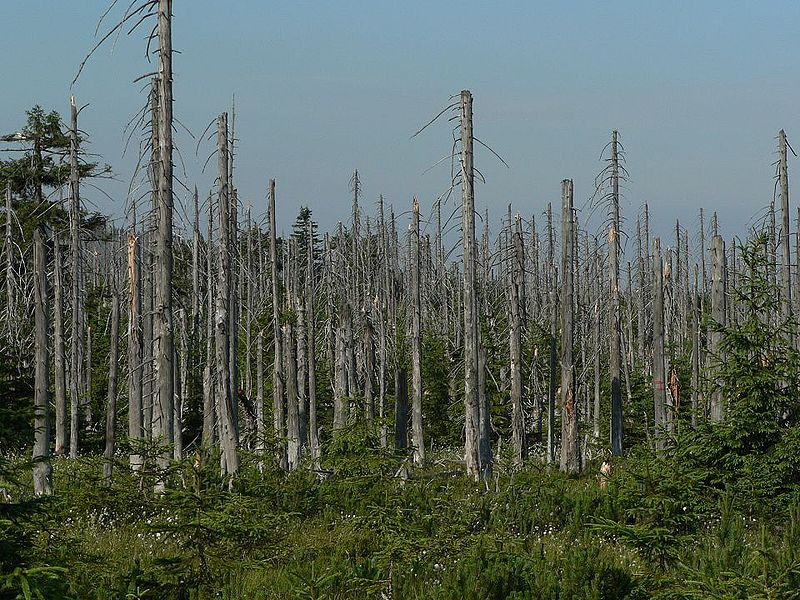 Význam národních parků
Pokud lidé nedodržují přírodní zákonitosti a vědomě porušují rovnováhu v přírodě, mohou ohrozit život všech živých organismů včetně sebe!
Krkonošský národní park - KRNAP
http://www.youtube.com/watch?v=eCAi9ylWHGc
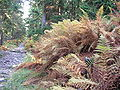 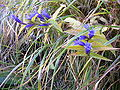 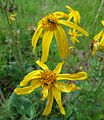 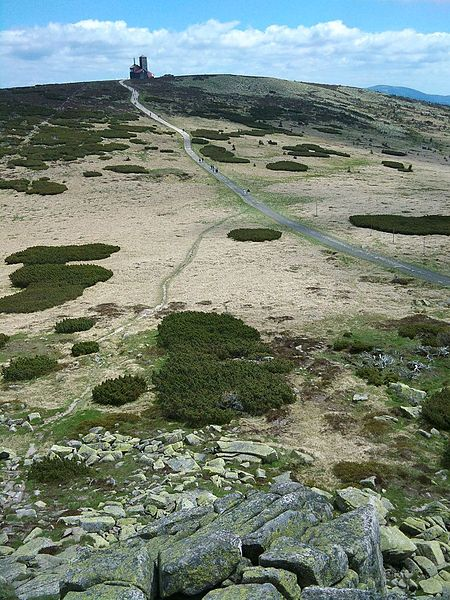 Kapradiny
Hořce
Devětsil bílý
Prha arniks
Porosty kleče

Vážka
Kulík hnědý
Čečetka zimní
Hraboš mokřadní
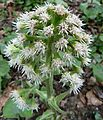 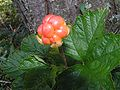 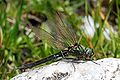 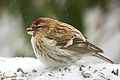 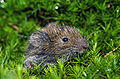 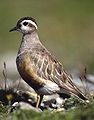 Národní park České Švýcarsko
Pravčická brána

http://www.youtube.com/watch?v=b66bQ4Ow87Q

http://www.youtube.com/watch?v=E5bwzxmX_J8&feature=related
http://www.youtube.com/watch?v=T7bOGL2vQ5c
http://www.youtube.com/watch?v=lTTPxLumxHE
Národní park Podyjí
http://www.youtube.com/watch?v=FKFWGCPi13M&feature=related
Národní park Šumava
http://www.youtube.com/user/npsumava?ob=0&feature=results_main
Tatranský národní park TANAPSlovensko
http://www.youtube.com/watch?v=fNEdGbul0OI&feature=related

http://www.youtube.com/watch?v=_yjiOkaMaD8&feature=related

http://www.youtube.com/watch?v=KqEOBwiFlo0

http://www.youtube.com/watch?v=_54FStFkXRg
Yellowstonský národní parkUSA
http://www.youtube.com/watch?v=luPLv0rhaOQ

http://www.youtube.com/watch?v=eV-RQHPQu2Y&feature=fvwrel
Tato prezentace byla vytvořena  pro projekt INOVACE  v rámci EU-OPVK, 
který vytvořila ZŠ a MŠ Višňová – šablona č. 27



1) jméno autora výukového materiálu: Ing. Květuše Vendégová
2) datum (období), ve kterém byl VM vytvořen:  9.11. 2011
3) ročník, pro který je výukový materiál určen:  V. ročník
4) vzdělávací oblast: Inovace a zkvalitnění výuky v oblasti přírodních věd
 Přírodověda –  Význam národních parků.
5) metodický list/anotace: 
Brainstorming.  Výklad. Upevňování znalostí. 
Objevuje a zjišťuje propojenost prvků živé a neživé přírody, princip rovnováhy
přírody a nachazí souvislosti mezi konečným vzhledem přírody a činností člověka.
Vyhledávání dalších národních parků na internetu. Žáci vytvoří svoji vlastní prezentaci.


http://cs.wikipedia.org/